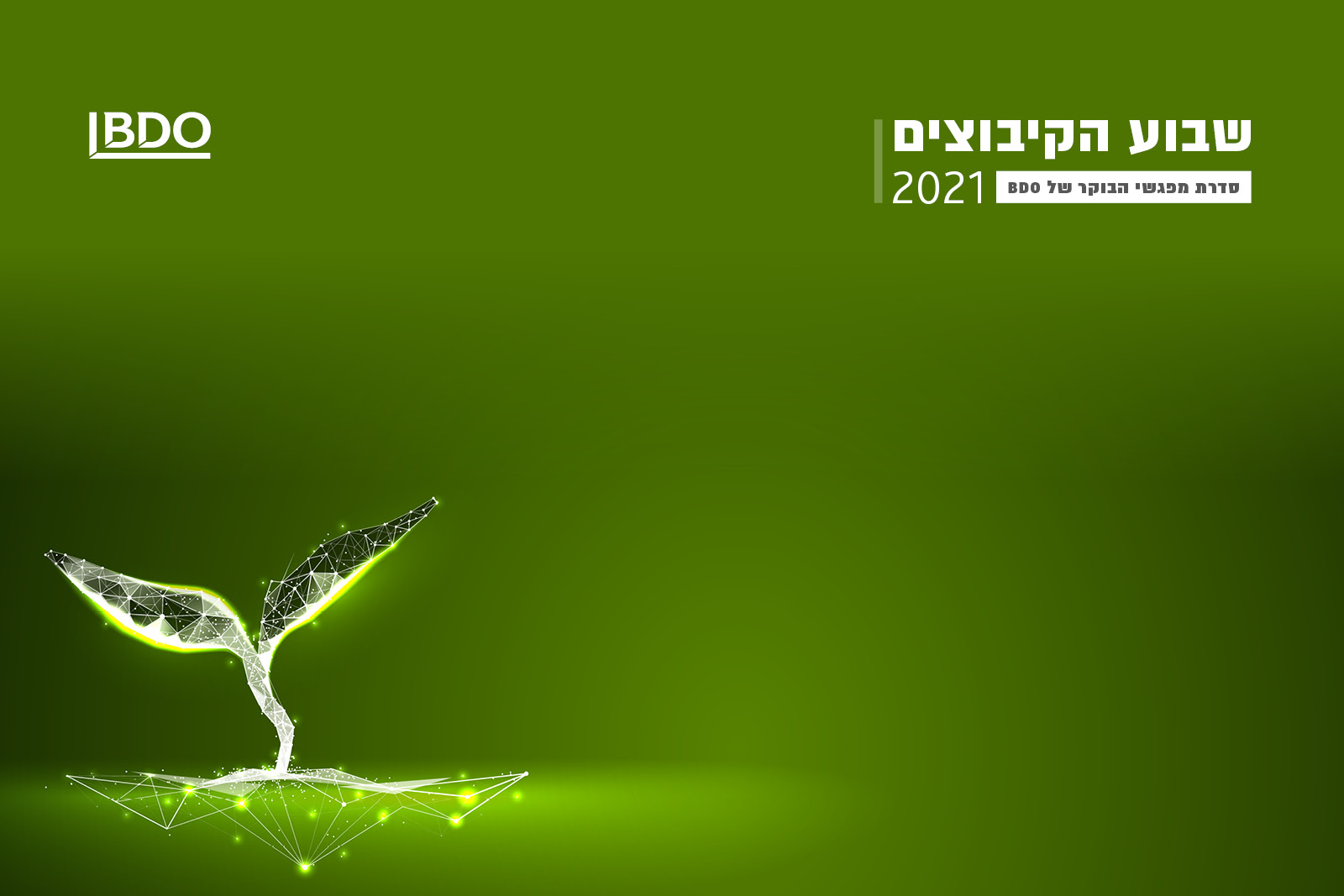 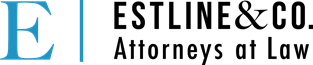 אג-טק בקיבוצים – מנוע צמיחה חדש-ישן
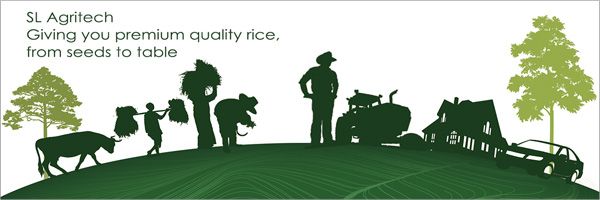 אסטליין ושות' - עורכי דין
03-7266-111; office@estlaw.co.il
מצגת זו אינה מתיימרת לכסות את כל הנושאים המשפטיים הרלוונטיים ואינה מהווה חוות דעת או ייעוץ משפטי ואין להתייחס אליה ככזו. בכל שאלה משפטית מומלץ להיוועץ בעורך דין המומחה בדין הרלוונטי.
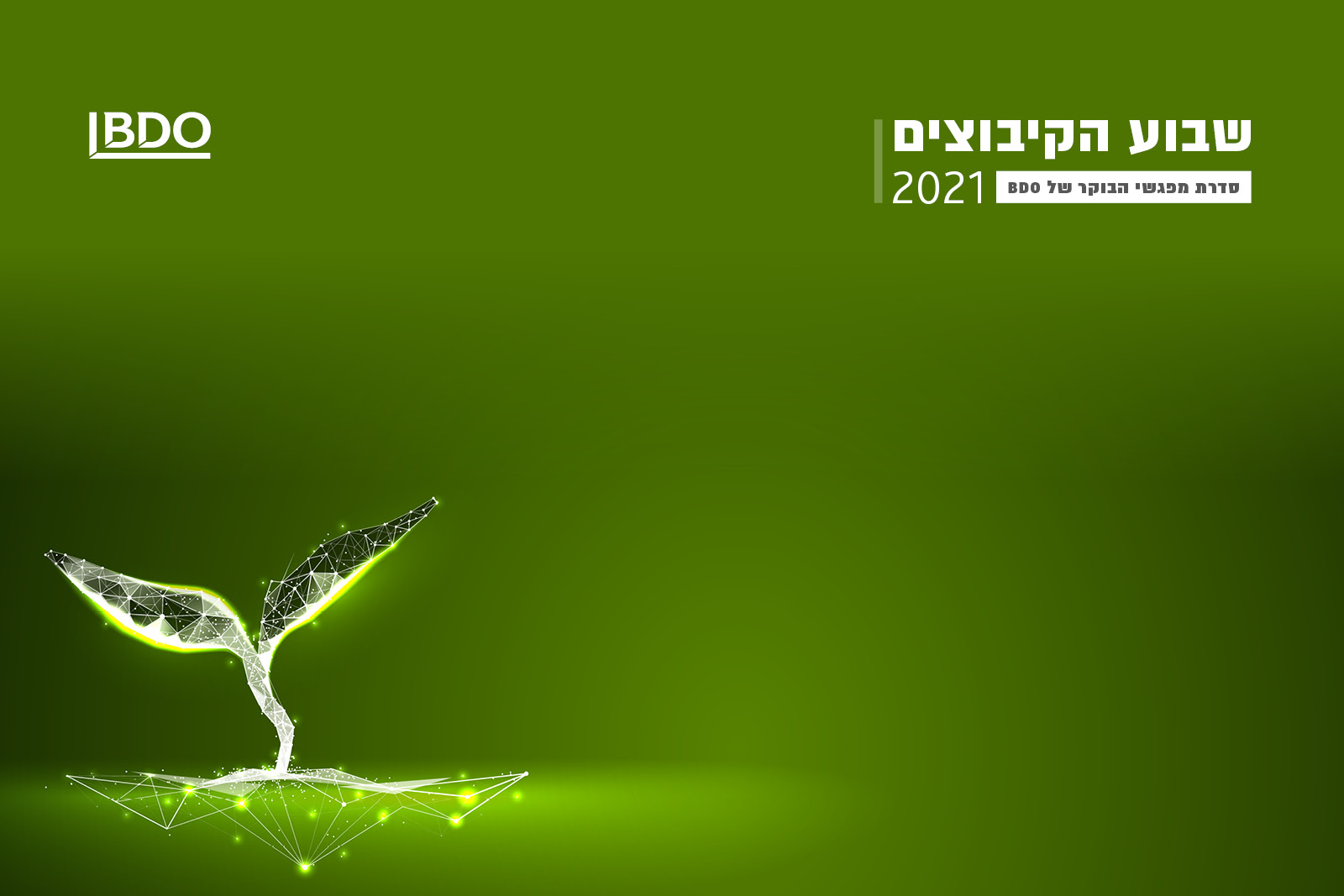 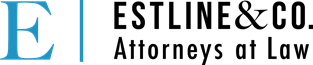 תחומי התמחות
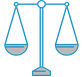 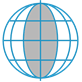 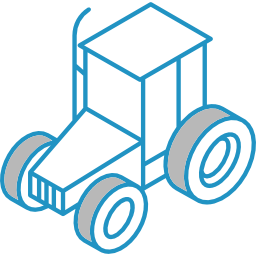 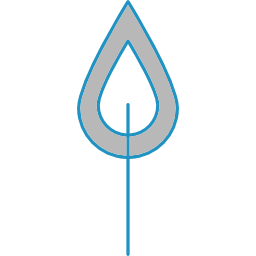 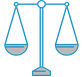 עסקאות בינלאומיות
התעשייה הקיבוצית
תאגידים
אג-טק ופוד-טק
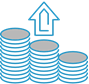 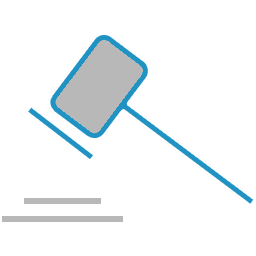 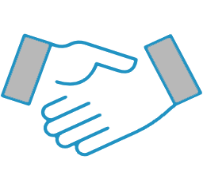 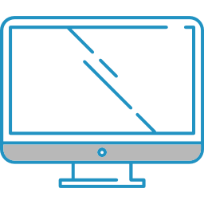 הסכמים מסחריים
השקעות, מיזוגים ורכישות
(M&A)
חברות טכנולוגיה והון סיכון
ליטיגציה אזרחית ומסחרית
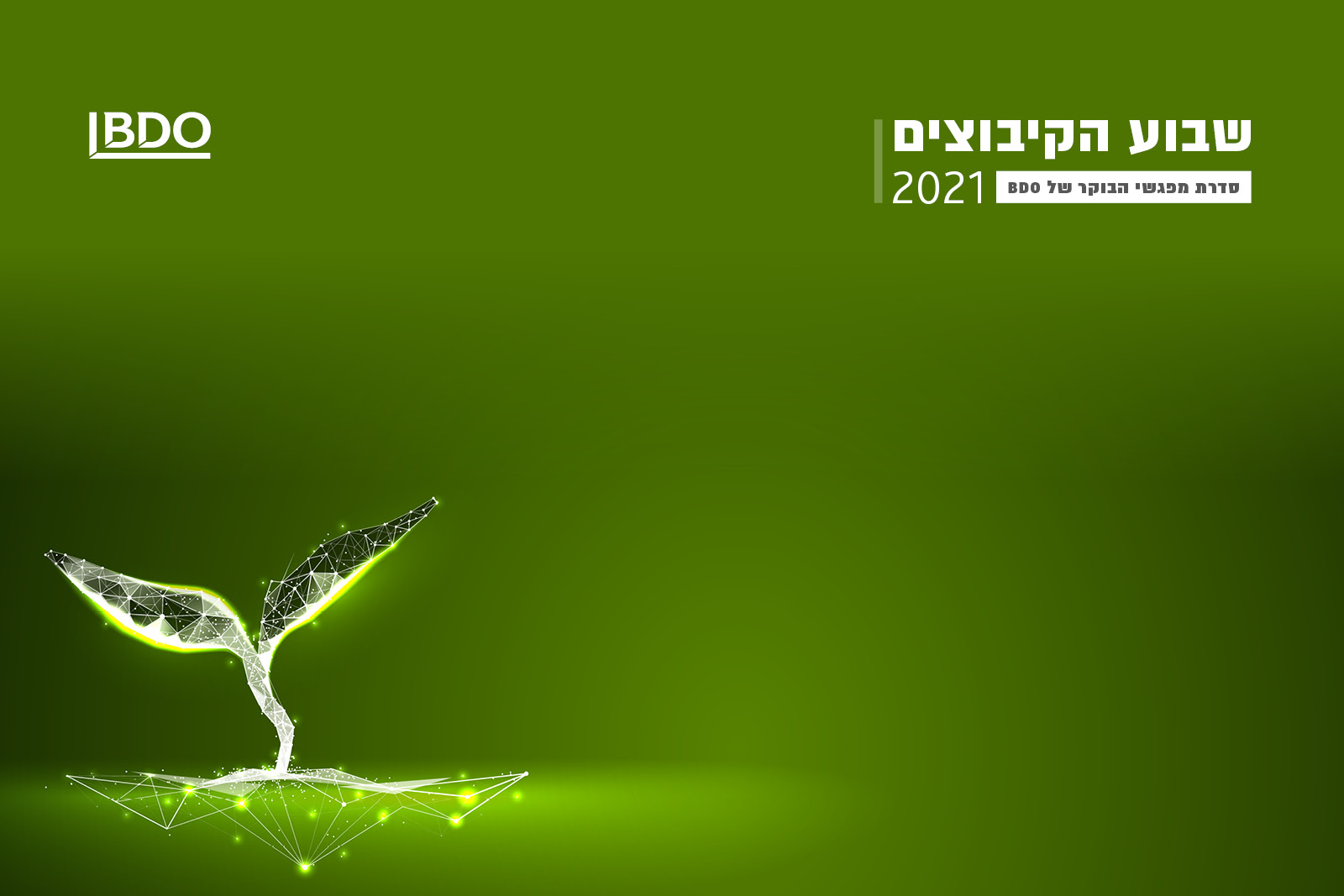 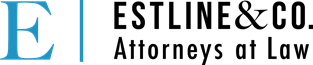 הבעיה:
כיצד לגדל יותר מזון, יותר מזין ויותר איכותי עם כמות משאבים פוחתת.
עד 2050 צפויים להיות בעולם כ- 9.2 מיליארד אנשים;
דרישה גוברת למזון מזין (צריכה מוגברת של פרוטאין מן החי) ואיכותי;
דלדול משאבים עקב: פיתוח תעשייתי, עיור מואץ והתדלדלות קרקעות חקלאיות, היעדר מים שפירים, התחממות גלובלית, ועוד.


הפתרון: 
 אג-טק: הוספת מימד של חדשנות (טק) למקצוע העתיק ביותר בעולם (אג).
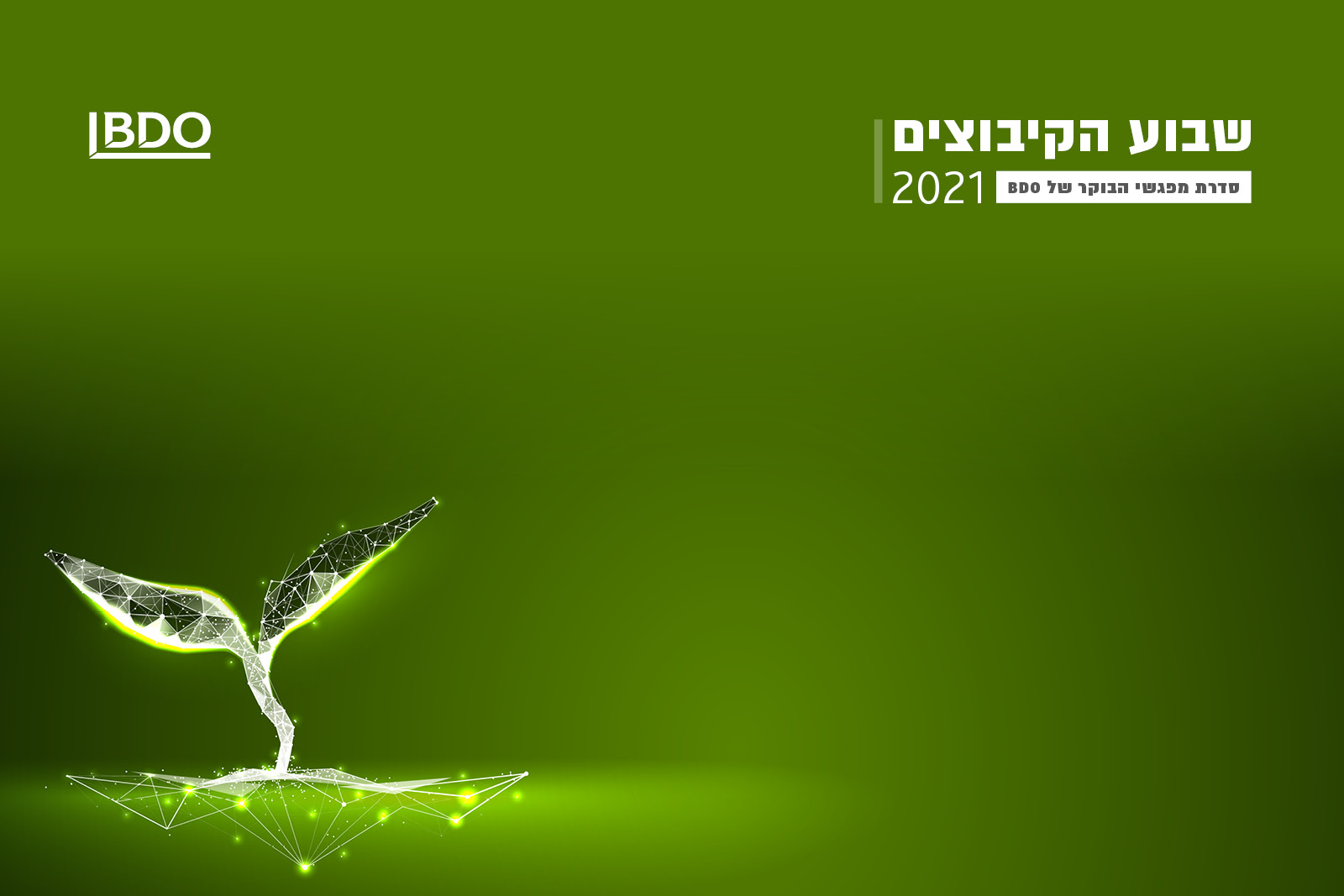 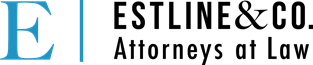 הערך המוסף של קיבוצים לעולם האג-טק והפוד-טק
כלכלת הקיבוצים מבוססת בעיקר על (א) חקלאות ו-(ב) תעשייה;
מהפכת ההיי-טק דילגה על הקיבוצים (סיכון גבוה, העדר ערך מוסף);
ב"אג-טק" ו"פוד-טק" לקיבוצים יש ערך מוסף והם צריכים לקחת 
תפקיד עיקרי בהובלת הענף;
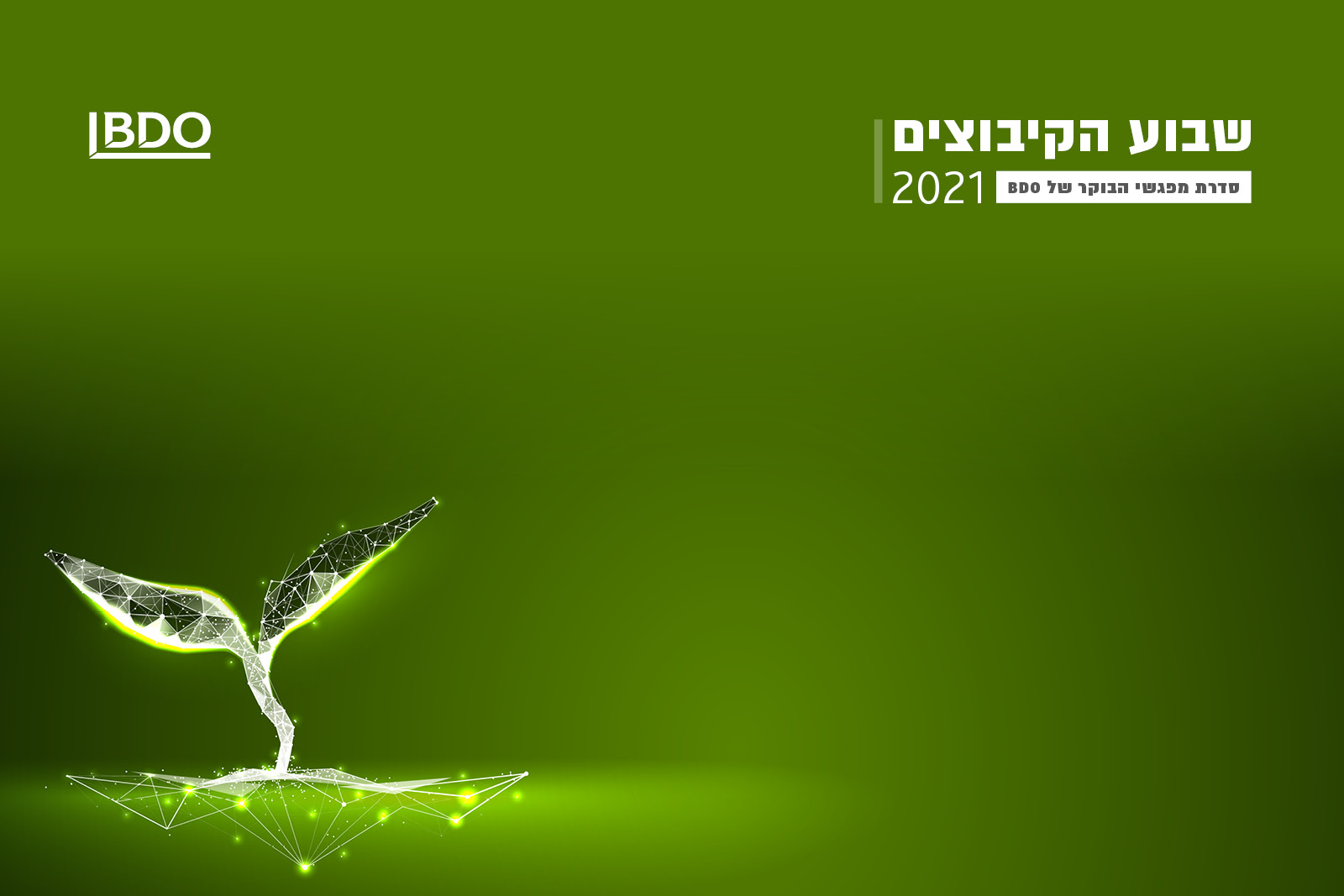 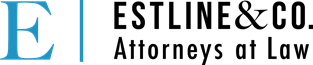 אפשרויות להשקעה בענף האג-טק/פוד-טק
א. פיתוח עצמי
השקיה, ופלסטיקה, בקרת מים ועוד. (נטפים, תמה, נען-דן, עמיעד, ארד-דליה);
חצרים – גידול חוחובה וייצור שמן ומוצרים מבוססי חוחובה;
קטורה –  גידול מיקרו-אצות לתעשיית המזון;
שדה אליהו – Biobee / בקרה ביולוגית;
ב. השקעה בסטארט-אפים
בארי – פיתח סטארט-אפ של סופר-פוד עם "הינומן", המפתחת חלבון צמחי;
שפיים – השקעה ב"מירובוט" – רובוט חליבה אוטונומי;
יראון –  השקעה ב"אגרוסקאוט" – טכנולוגיה לניטור גידולים תוך שימוש ב-AI;
ג. השקעה בקרן השקעות
קרן טרנדליינס – יצירת מכפיל כוח, על ידי ניצול היכולות, הניסיון והקשרים, גישה ל Deal-flow נרחב, יכולת ניתוח – פיזור סיכונים;